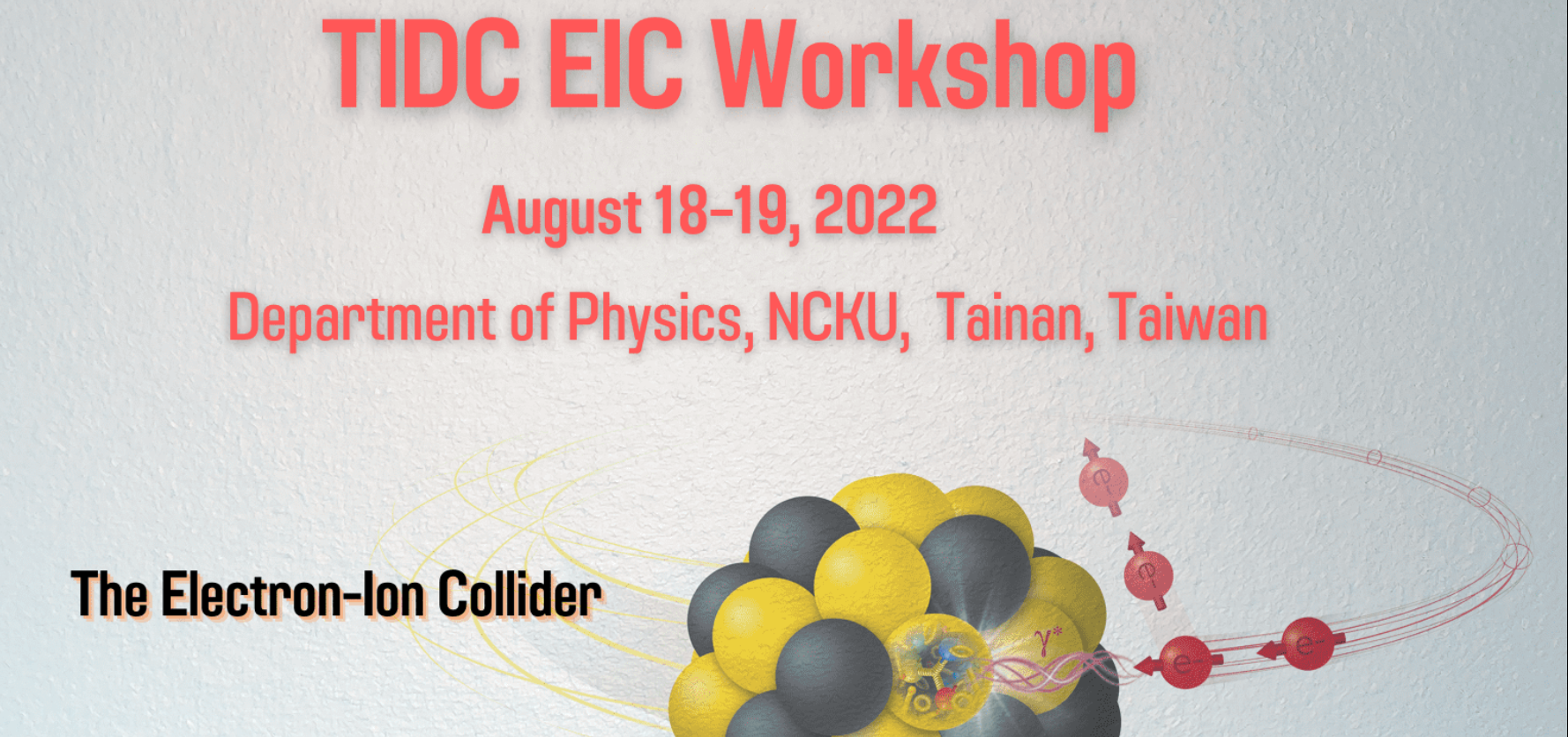 Mini-review of PDFs and TMDs (experimental aspect)
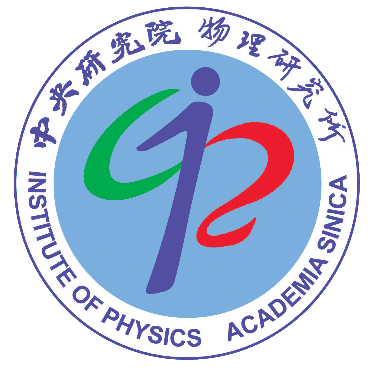 Wen-Chen Chang
Institute of Physics, Academia Sinica
1
Mass/Spin Decomposition of Proton(Lattice QCD)
PRL 116, 252001 (2016) 
PRL 119, 142002 (2017)
PRL 119, 142002 (2017)
Mass
Spin
Intrinsic spin
Orbital motion
Gluon energy
Quark mass
Quark energy
Trace Anomaly
2
Can the origin of nucleon mass and spin be understood by its partonic structure?
[Speaker Notes: For example, when we go to the decomposition of proton mass, the well-known Higgs mechanism only contributes about 16% via the Quark mass. The majority of proton mass comes from the dynamics of quarks and gluons inside the bound system. Another significant 20% contribution called “trace anomaly” is a quantum field effect due to the symmetry breaking. For the spin decomposition, there are strong flavor dependence of up, down and strange quarks in terms of their contributions of intrinsic spin and orbital motions.]
Multi-dimensional Partonic Structures
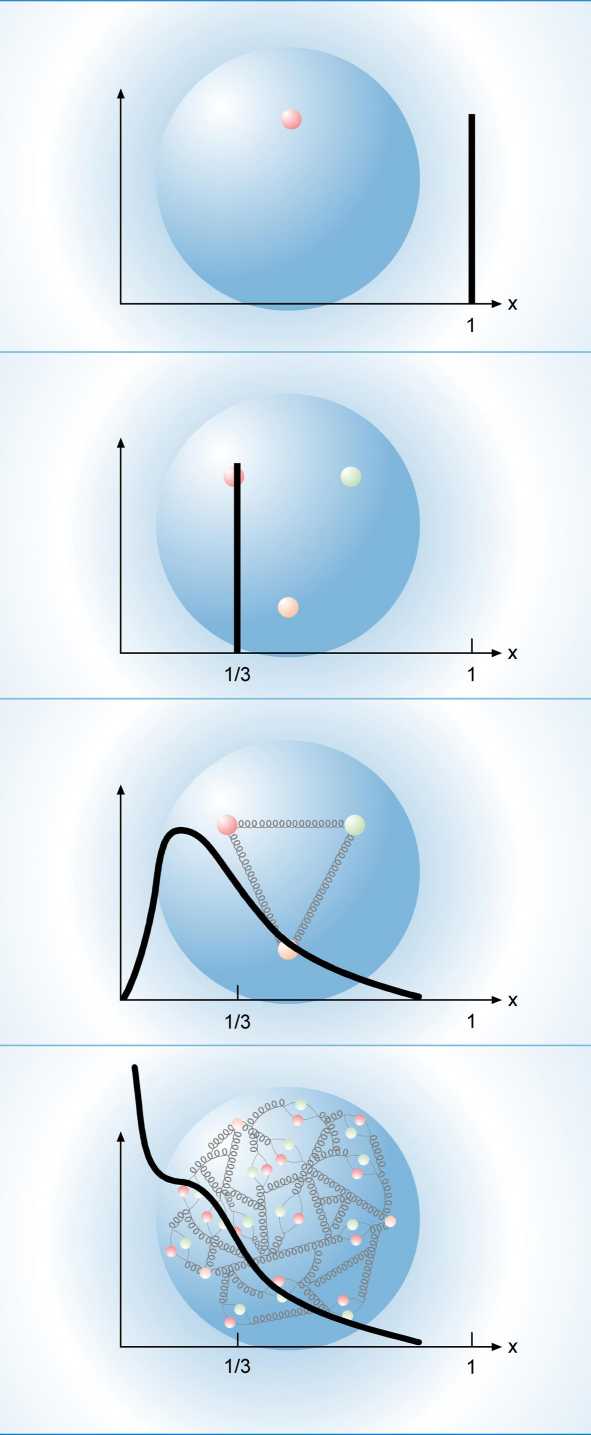 3
http://www.int.washington.edu/PROGRAMS/17-3/
Experimental Approach
DIS
Hadron-hadron
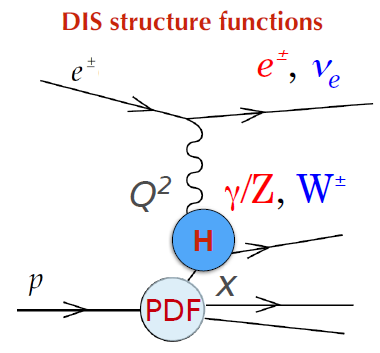 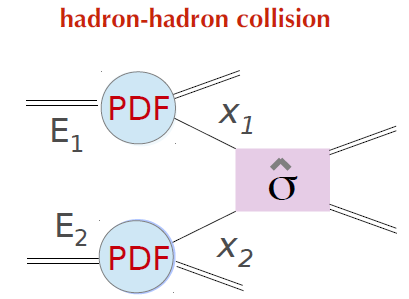 Drell-Yan
Semi-inclusive DIS
quark flavor sensitive
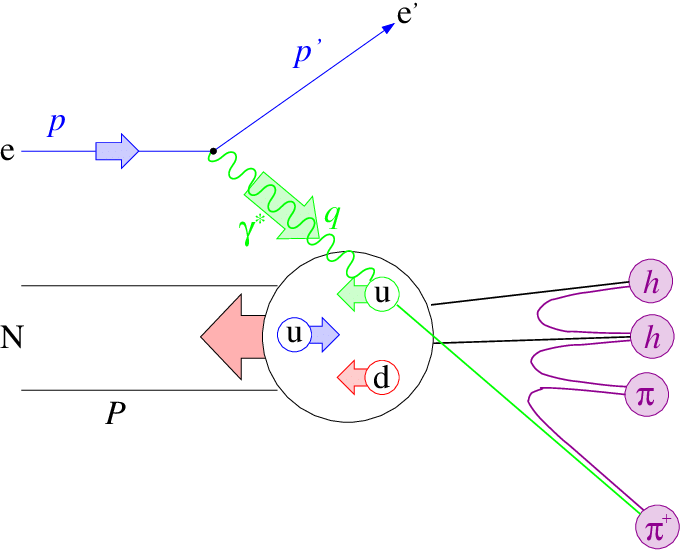 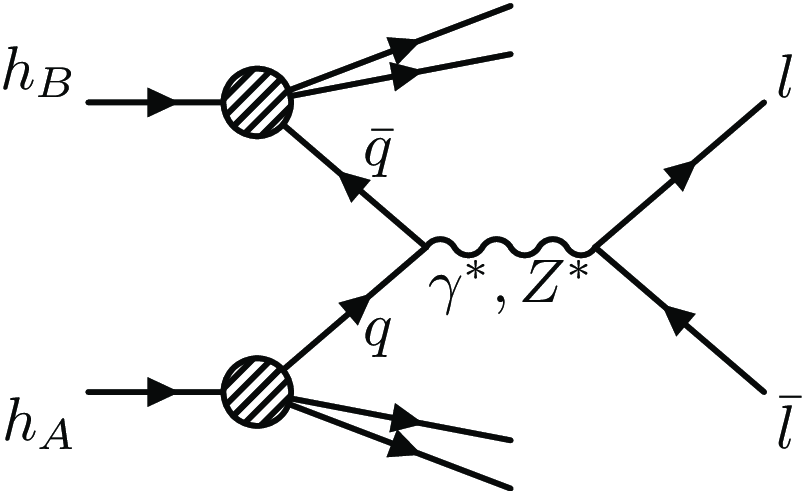 4
Unpolarized PDF AnalysisEur. Phys. J. C (2009) 63:189
5
DIS, Drell-Yan, Jets
https://arxiv.org/abs/2001.07722
6
Unpolarized and Polarized PDFs
Much larger uncertainties!
https://arxiv.org/abs/2001.07722
7
Polarized Sea
https://arxiv.org/abs/2001.07722
8
Gluons
NNPDF 4.0: https://arxiv.org/abs/2109.02653
single-inclusive jet
dijets
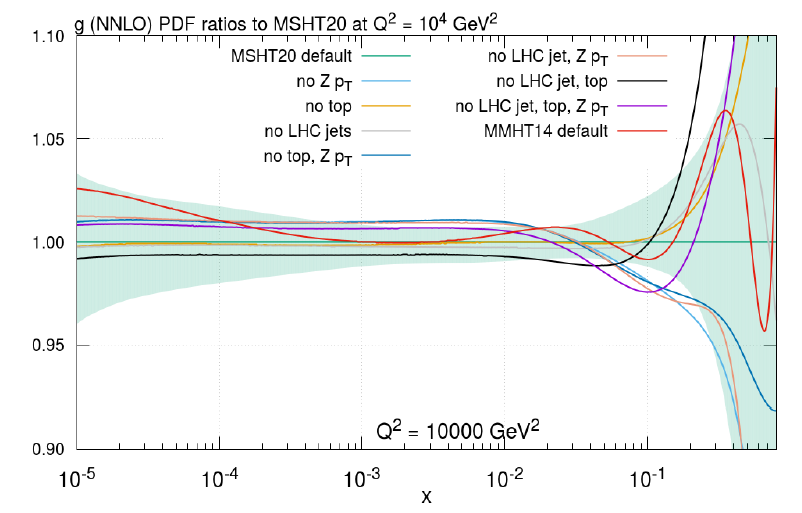 MHST20: https://arxiv.org/abs/2012.04684
Top pair
9
Light Sea Asymmetry
JAM (NLO) https://arxiv.org/abs/2109.00677
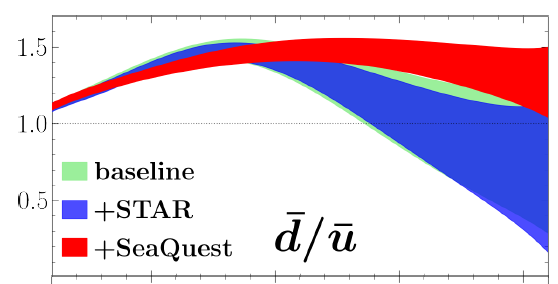 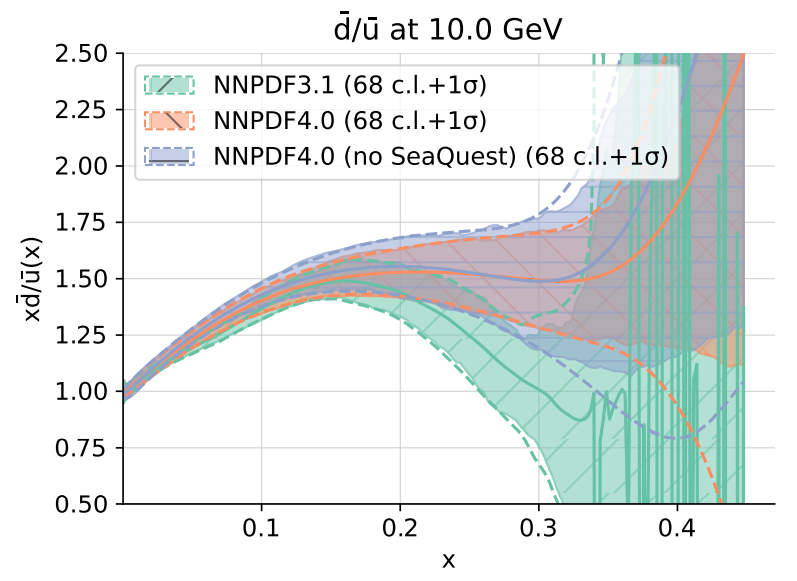 10
NNPDF4.0 (NNLO) https://arxiv.org/abs/2109.02653
Strange Sea
Is SU(3) symmetry valid for light sea quarks?
LHC: W, Z, V+jet
https://arxiv.org/abs/2112.11266
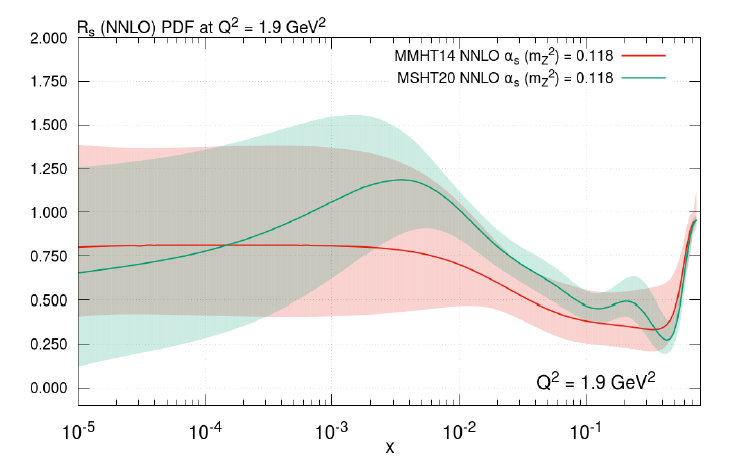 MHST20: https://arxiv.org/abs/2012.04684
11
Polarized Gluons and Quarks
Double longitudinal spin asymmetries ALL
Much larger uncertainties, in comparison with the unpolarized PDFs!
JAM: https://arxiv.org/abs/2201.02075
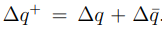 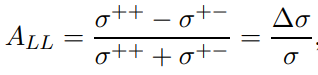 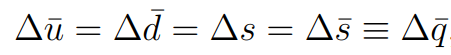 12
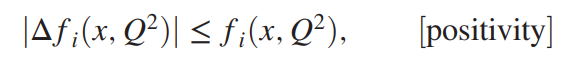 Uncertainties of EIC for DIS
13
EIC Yellow report: https://arxiv.org/abs/2103.05419
Unpolarized PDFs
Relative uncertainties ratios with and without EIC
“Note that the ratios are not bound to be less than one since the inclusion of new data can change the relative strength of the flavor channels on the differential cross sections.”
Improved valence quarks and gluon at small x.
14
EIC Yellow report: https://arxiv.org/abs/2103.05419
[Speaker Notes: Note that the ratios are not bound to be less than one since the inclusion of new data can change the relative strength of the flavor channels on the differential cross sections.]
SIDIS: Unpolarized Sea
Improved sea quarks with SIDIS.
15
EIC Yellow report: https://arxiv.org/abs/2103.05419
Polarized Gluon and Quark
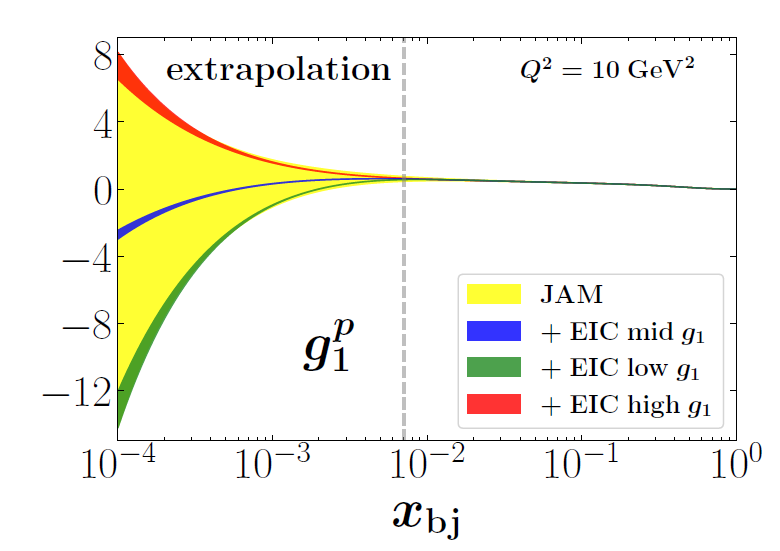 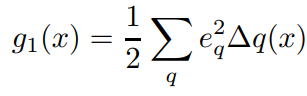 Significantly improved uncertainties of gluons and quarks helicities
16
EIC Yellow report: https://arxiv.org/abs/2103.05419
SIDIS: Polarized Sea
Significantly improved uncertainties of sea quarks helicities
17
EIC Yellow report: https://arxiv.org/abs/2103.05419
Room for Orbital Angular Momentum (OAM)
Significantly improved constraints of OAM contribution
18
EIC Yellow report: https://arxiv.org/abs/2103.05419
Multi-dimensional Partonic Structures
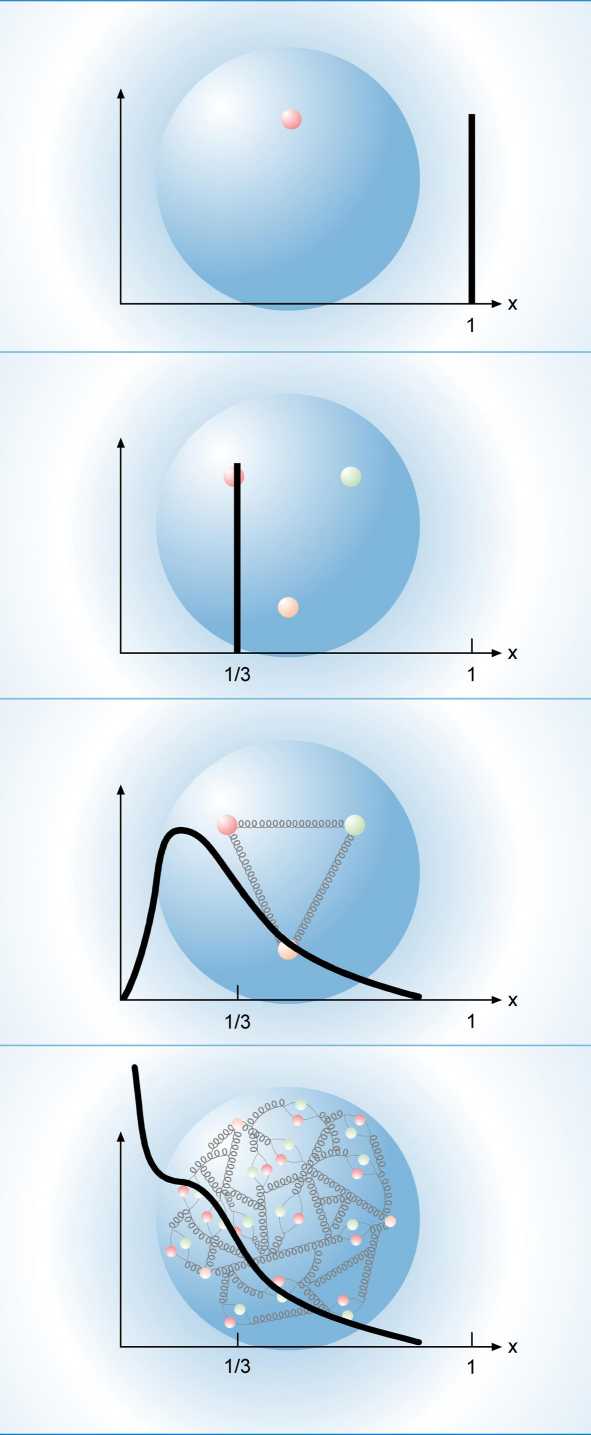 19
http://www.int.washington.edu/PROGRAMS/17-3/
State-of-Art pQCD CalculationsPRL, 128, 252001 (2022)
Why TMDs?
At large pT, fixed-order pQCD describes the data very well.
At small pT, pQCD calculation fails due to non-perturbative QCD effect.
<5% deviation for pT>5 GeV!
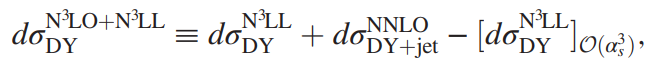 20
SIDIS
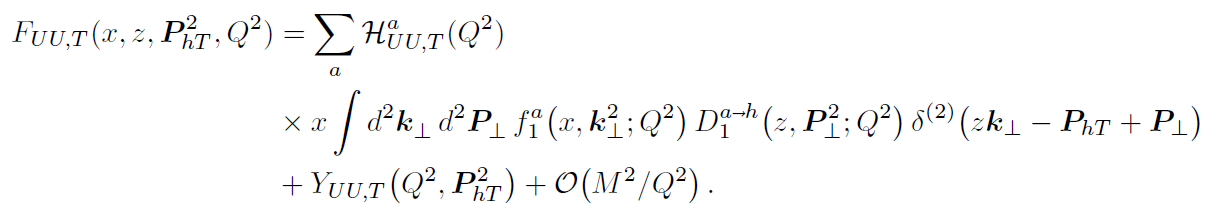 FF
Drell-Yan
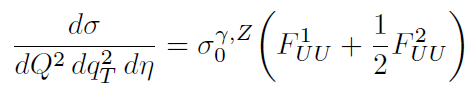 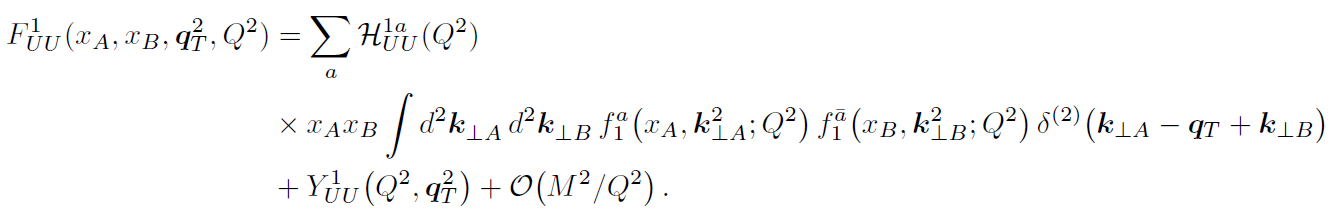 21
Parameterizations of TMDs
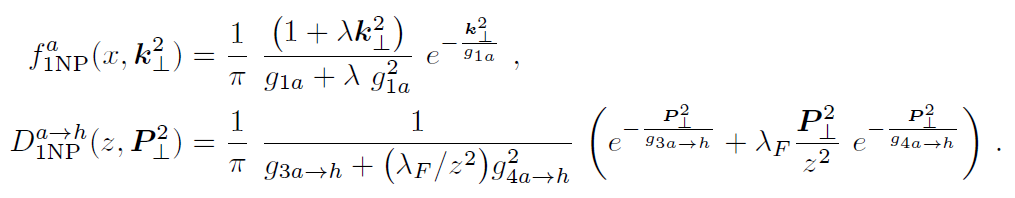 a: parton flavor
FF
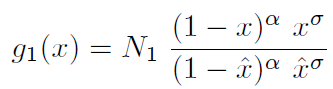 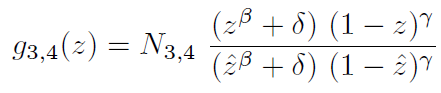 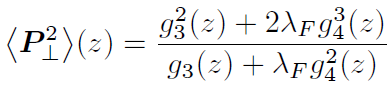 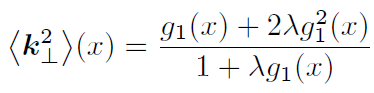 Bacchetta et al., https://arxiv.org/abs/1703.10157
22
SIDIS
HERMES: PRD 87, 074029 (2013) [arXiv:1212.5407]
23
Fixed-Target Drell-Yan
800 GeV
E615, Phys. Rev. D43, 2815 (1991)
E288, Phys. Rev. D23, 604 (1981)
24
Collider Z Production
Bacchetta et al., https://arxiv.org/abs/1703.10157
25
average values
arXiv:1309.3507
arXiv:1003.2190
arXiv:1312.6261
arXiv:1312.6261
arXiv:1312.6261
arXiv:1312.6261
arXiv:1401.5078
26
Bacchetta et al., https://arxiv.org/abs/1703.10157
Drell-Yan ONLY
https://arxiv.org/abs/1912.07550
27
Leading-Twist Transverse-momentum Dependent Parton Density Function (TMDs)
spin of the nucleon
spin of the parton
28
Transverse Single Spin Asymmetry
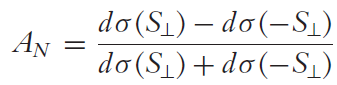 Left/Right Asymmetry
https://arxiv.org/abs/1510.06783
29
Accessing TMDs
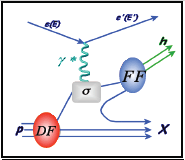 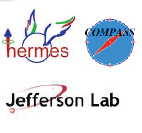 SIDIS: ep → ehX
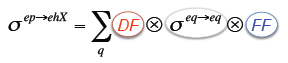 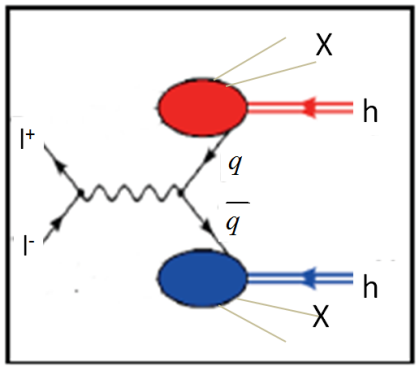 Dihadron in e+e-: e+e- →h1 h2 X
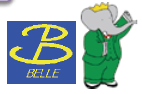 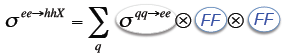 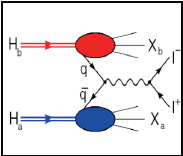 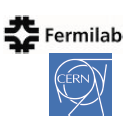 Drell-Yan: pp → e+e-X
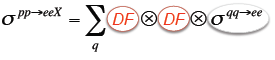 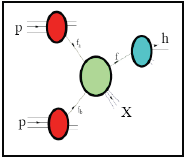 Hadron production in pp: pp → hX
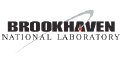 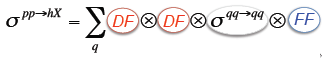 Collins Azimuthal Asymmetry off Polarized Protons
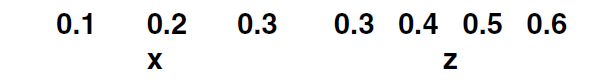 31
PLB 693, 11 (2010) [arXiv:1006.4221]
PRL 94, 012002 (2005) [hep-ex/0408013]
Belle: Two-pion Azimuthal Correlation
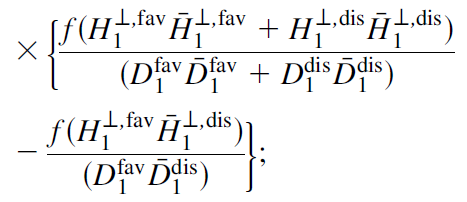 32
Extraction of Transversity and Collins FFs from SIDIS, Belle and Barbar data
Transversity
Collins FFs
Favored
u quark
d quark
Unfavored
Anselmino et al., PRD 92, 114023 (2015) [arXiv:1510.05389]
Signals of transversity and Collins FFs s in SIDIS and ee processes. 
Flavor dependence.
33
Nucleon Tensor Charge from Extracted Transversity
Tensor charges:
1 : Extractions from global fits (using two different Collins FF parameterizations)
2-10: Predictions from various models (including LQCD) 
Discrepancy could be caused by neglecting sea quark transversity in the fit
Tensor charges are smaller than axial charge.
u  0.787
d  0.319
34
TMD Sivers Function
Unpolarized proton
Transversely-polarized proton
A nonzero Sivers function is considered to be strong evidence for the presence of quark orbital angular momentum.
35
Nonzero Sivers Asymmetries from SIDIS
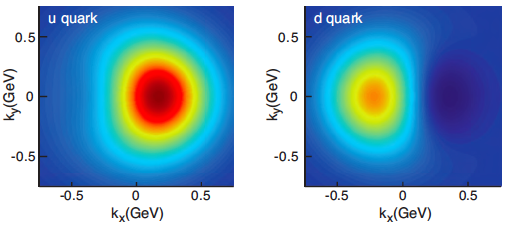 Sivers Functions
COMPASS, PLB 744 (2015) 250
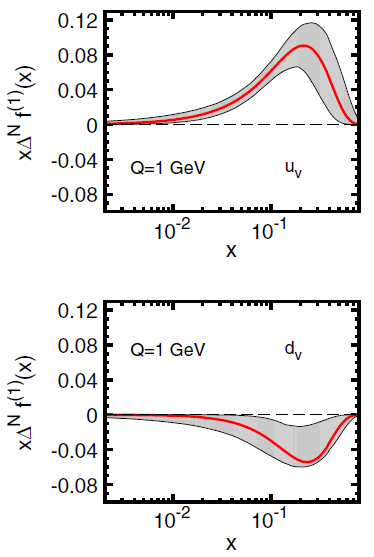 Signals of Sivers functions in SIDIS. 
Flavor dependence.
PRD 86, 014028 (2012) [arXiv:1204.1239]
36
Sivers Asymmetry in Drell-Yan:
37
COMPASS, PRL 119 (2017) 112002
Unpolarized TMDs at EIC (SIDIS)
Significantly Improved uncertainties of unpolarized TMDs at small x
38
EIC Yellow report: https://arxiv.org/abs/2103.05419
Polarized TMDs at EIC (SIDIS)
Significantly Improved uncertainties of transversity
Transversity
Collins FF
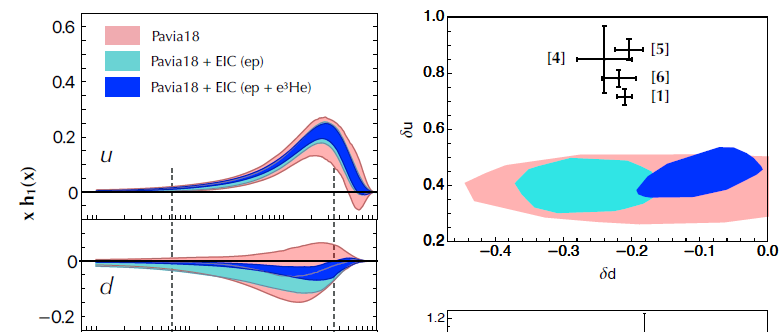 Transversity
Tensor charge
39
EIC Yellow report: https://arxiv.org/abs/2103.05419
Quark Sivers at EIC (SIDIS)
Uncertainty with EIC
Significantly improved uncertainties of quark Sivers
Current uncertainty
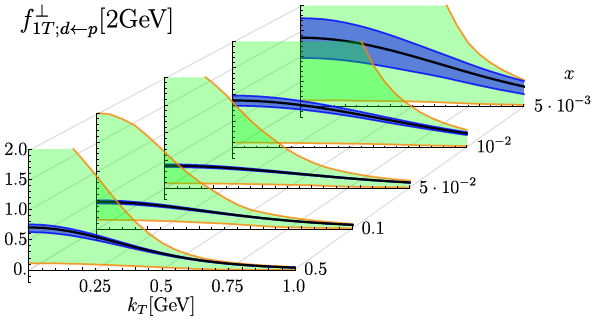 40
EIC Yellow report: https://arxiv.org/abs/2103.05419
What EIC could help PDFs & TMDs MOST?
Unpolarized Nuclear PDFs (DIS)
Sea quark and gluon at small x
Polarized Nucleon PDFs (SIDIS)
Quark, sea quark and gluon at small x
TMDs (SIDIS)
Transversity and Sivers
Pion and Kaon PDFs (tagged-DIS)
Trace anomaly (threshold Jpsi and Upsilon photoproduction)
41
Review Articles
Unpolarized PDFs:
https://arxiv.org/abs/1709.04922
https://arxiv.org/abs/1905.06957 
https://arxiv.org/abs/2001.07722 
Polarized PDFs:
https://arxiv.org/abs/1209.2803
https://arxiv.org/abs/1807.05250 
TMDs:
https://arxiv.org/abs/1507.05267 
https://arxiv.org/abs/1510.06783
https://arxiv.org/abs/1607.02521 
https://arxiv.org/abs/2001.05415  
GPDs:
https://arxiv.org/abs/hep-ph/0106012
https://arxiv.org/abs/hep-ph/0307382
https://arxiv.org/abs/1303.6600 
https://arxiv.org/abs/1602.02763
42